COMISSÃO DE POLÍTICA URBANA METROPOLITANA E MEIO AMBIENTE
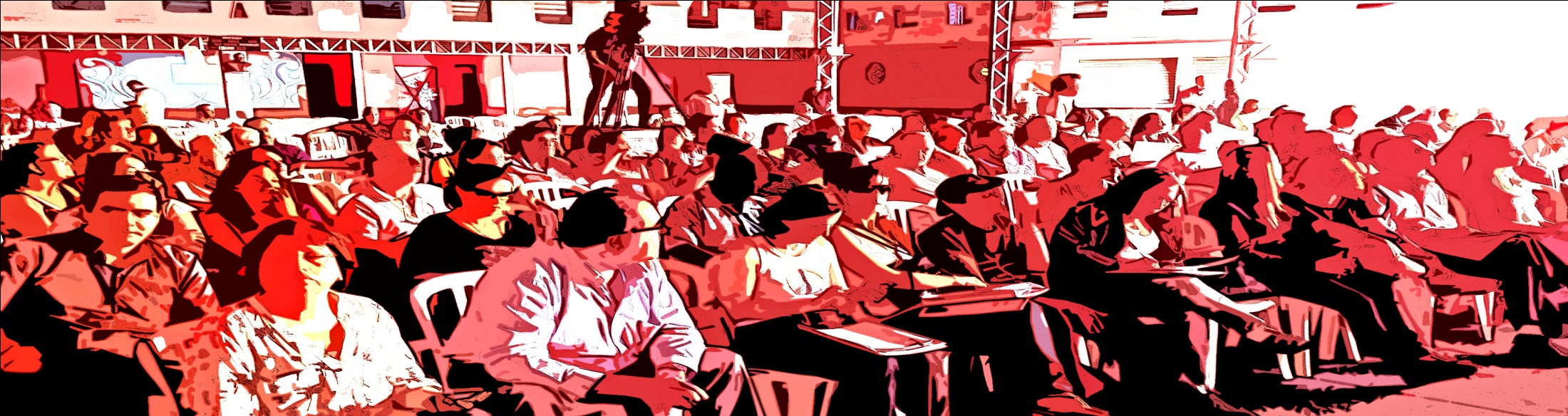 SUBSTITUTIVO
PL Nº 688/2013 
REVISÃO DO PLANO DIRETOR ESTRATÉGICO
Grupo 6: Gestão Democrática, Sistema de Planejamento e Informações
Resumo da Apresentação
Gestão democrática
Sistema de Planejamento
Sistema de Informações
Gestão Democrática
Princípios que regem a Política de Desenvolvimento Urbano e o Plano Diretor Estratégico:

Função Social da Cidade;
Função Social da Propriedade Urbana;
Função Social da Propriedade Rural;
Equidade e Inclusão Social e Territorial; 
Direito à Cidade;
Direito ao Meio Ambiente Ecologicamente Equilibrado;
Gestão Democrática.
Gestão Democrática
Conceito: Gestão Democrática é a garantia da participação de representantes dos diferentes segmentos da população, diretamente ou por intermédio de associações representativas, nos processos de decisão, planejamento e gestão da cidade, de realização de investimentos públicos e na elaboração, implementação e avaliação de planos, programas e projetos de desenvolvimento urbano (art. 5º, §7º).
Gestão Democrática
Alguns exemplos:
Conselhos Gestores de ZEIS (art. 45)
Operações Urbana Consorciadas (art. 130, XIV)
Reordenamento Urbanístico Integrado (art. 134, V)
  Concessões Urbanísticas (art. 136, , §6º)
Conselhos Gestores das Unidades de Conservação (art. 147)
 Conselho Municipal de Desenvolvimento Rural Solidário e Sustentável (art. 184)
Conselhos Consultivos dos Parques Naturais (art. 270, VIII)
Gestão Democrática
As instâncias de participação popular
Conferência Municipal da Cidade
Conselho Municipal de Política Urbana
O Fundo Municipal de Desenvolvimento Urbano
Conferência Municipal da Cidade
Competências:
avaliar e propor diretrizes para a Política de Desenvolvimento Urbano do Município;
sugerir propostas de alteração da Lei do Plano Diretor Estratégico e da legislação urbanística complementar; 
discutir as pautas nacionais, estaduais, metropolitanas e municipais propostas para a Política de Desenvolvimento Urbano; 
eleger membros da sociedade civil para o Conselho Municipal de Política Urbana, na forma desta lei.
Conselho Municipal de Política Urbana
Composição: total de 60 membros, distribuídos da seguinte forma:

26 membros do Poder Público, sendo:
Conselho Municipal de Política Urbana
34 membros da sociedade civil, sendo:
Conselho Municipal de Política Urbana
Eleição dos representantes da sociedade civil por seus pares na Conferência Municipal da Cidade, exceto os membros oriundos de conselhos
As reuniões ordinárias devem ocorrer a cada 2 meses
As pautas das reuniões devem ser disponibilizadas com 7 dias de antecedência no site da Prefeitura
As atas das reuniões devem ser publicadas 15 dias após sua realização no site da Prefeitura
Conselho Municipal de Política Urbana
Competências:
acompanhar a execução da Política de Desenvolvimento Urbano do Município; 
apreciar e emitir parecer sobre proposta de alteração do Plano Diretor Estratégico;
debater e elaborar propostas de projetos de lei de interesse urbanístico e regulamentações decorrentes desta lei;
apreciar Relatório emitido pelo Executivo com a indicação das Ações Prioritárias previstas no PDE;
sugerir ao Executivo prioridades no tocante à implantação do PD para subsidiar a elaboração do Programa de Metas
Conselho Municipal de Política Urbana
Competências:
debater as diretrizes para áreas públicas municipais;
acompanhar a aplicação dos recursos arrecadados pelo FUNDURB;
acompanhar a prestação de contas do FUNDURB;
promover a articulação entre os conselhos setoriais;
encaminhar propostas e ações voltadas para o desenvolvimento urbano;
encaminhar propostas aos Órgãos Municipais e Conselhos Gestores dos Fundos Públicos Municipais com o objetivo de estimular a implementação das ações prioritárias do PD;
Conselho Municipal de Política Urbana
Competências:
aprovar as diretrizes das propostas de Área de Intervenção Urbana; 
aprovar as diretrizes urbanísticas das Parcerias Público-Privadas quando diretamente relacionadas com os instrumentos referentes à implementação do Plano Diretor Estratégico;
aprovar relatório anual sobre destinação dos imóveis não utilizados e subutilizados, desapropriados com títulos da dívida pública, elaborado pelo Executivo;
apreciar, para envio ao Executivo, os Planos de Desenvolvimento dos Bairros, desde que tenha sido aprovado no respectivo Conselho Participativo Municipal;
elaborar e aprovar regimento interno.
Fundo Municipal de Desenvolvimento Urbano
Utilização dos recursos:
execução de programas e projetos habitacionais de interesse social;
transporte coletivo público urbano;
ordenamento e direcionamento da estruturação urbana;
implantação de equipamentos urbanos e comunitários, espaços públicos de lazer e áreas verdes;
proteção, recuperação e valorização de bens e de áreas de valor histórico, cultural ou paisagístico;
criação de unidades de conservação ou proteção de outras áreas de interesse ambiental.
Fundo Municipal de Desenvolvimento Urbano
Utilização dos recursos:

Ao menos 30% (trinta por cento) dos recursos arrecadados pelo FUNDURB, deverão ser destinados para a aquisição de terrenos localizados na Macroárea de Estruturação Metropolitana e na Macroárea de Qualificação da Urbanização Consolidada, preferencialmente classificados como ZEIS-3, conforme Mapa 4 anexo (art. 316).
Fundo Municipal de Desenvolvimento Urbano
Composição do Conselho Gestor do FUNDURB:
5 (cinco) representantes de órgãos do Poder Público;
5 (cinco) representantes da sociedade civil, sendo:
2 representantes do CMPU;
1 representante do CMH;
1 representante do CMTT; 
1 representante do CADES.
Sistema de Planejamento
Conceito: O Sistema de Planejamento Urbano corresponde ao conjunto de órgãos, normas, recursos humanos e técnicos que tem como objetivo coordenar as ações referentes ao desenvolvimento urbano, de iniciativa dos setores público e privado, integrando-as com os diversos programas setoriais, visando a dinamização e a modernização da ação governamental (art. 1º, §2º).
Sistema de Planejamento
O Plano Diretor Estratégico orienta o planejamento urbano municipal, sendo seu sistema composto pelo (a)(s):
Plano Plurianual, Lei de Diretrizes Orçamentárias e Lei Orçamentária Anual;
Programa de Metas;
Lei de Parcelamento, Uso e Ocupação do Solo; 
Planos regionais das Subprefeituras;
Planos de Desenvolvimento dos Bairros;
Planos setoriais de políticas urbano-ambientais;
Código de Obras e Edificações e demais normas complementares.
Planos Regionais das Subprefeituras
Os Planos Regionais das Subprefeituras, instituídos pela Lei 13.885/13, devem ser revistos de forma articulada à LPUOS.
A revisão dos Planos Regionais das Subprefeituras será elaborada pelas Subprefeituras com a supervisão da Secretaria Municipal de Coordenação das Subprefeituras e da SMDU.
A participação dos munícipes fica garantida em todas as etapas de revisão dos Planos Regionais das Subprefeituras.
Planos Regionais das Subprefeituras
Objetivos:
indicar propostas para compor o Programa de Ação da Subprefeitura; 
buscar a redução das desigualdades socioterritoriais de cada Subprefeitura, por meio de:
garantia do equilíbrio entre a mescla de usos residenciais e não residenciais;
definição de ações indutoras do desenvolvimento local
indicação de novas áreas públicas para a implantação de equipamentos sociais e áreas verdes;
garantir a aplicação dos instrumentos indutores da função social da propriedade
Planos Regionais das Subprefeituras
Objetivos:
proteger o patrimônio ambiental e cultural por meio de:
Indicação de bens, imóveis e espaços para a serem incluídos como ZEPEC;
Indicação de áreas de proteção ambiental;
indicar áreas para demarcação de Territórios de Proteção Cultural e de Polos de Economia Criativa - Distritos Criativos;
reservar glebas e terrenos para a construção de HIS, com a indicação de novas ZEIS;
propor mecanismos de ampliação e regulação dos espaços livres públicos;
Planos Regionais das Subprefeituras
Objetivos:
propor ações para a redução da necessidade de deslocamento e a melhoria do sistema viário e de transporte coletivo;
dar diretrizes e demarcar perímetros para projetos das Áreas de Estruturação Local;
indicar locais para instalação de galerias para uso compartilhado de serviços públicos;
indicar áreas para localização de equipamentos necessários à gestão de resíduos sólidos;
propor composição de instâncias intermediárias de planejamento e gestão, caso necessário.
Plano de Desenvolvimento do Bairro
Os Planos de Desenvolvimento de Bairros correspondem à escala local do planejamento e subordinam-se às diretrizes definidas no Plano Diretor, na LPUOS e nos Planos Regionais das Subprefeituras.
Os planos de desenvolvimento do bairro serão editados por decreto, após aprovação pelos Conselhos Participativos Municipais, ouvido o CMPU.
As áreas de abrangência dos planos de desenvolvimento do bairro serão definidas a partir de identidades comuns em relação a aspectos socioeconômicos, culturais e religiosos reconhecidas por seus moradores e usuários.
Plano de Desenvolvimento do Bairro
Objetivos:
articular as questões locais com as questões estruturais da cidade;
fortalecer a economia local e estimular as oportunidades de trabalho;
estabelecer diretrizes para a implantação de mobiliário urbano, padrões de piso e de equipamentos de infraestrutura, garantindo acessibilidade e mobilidade dos pedestres;
levantar as necessidades locais por equipamentos públicos, sociais e de lazer;
Plano de Desenvolvimento do Bairro
Objetivos:
relacionar as unidades de paisagem em que se ambientam, os equipamentos, políticas e projetos nos setores urbanos em que se inserem;
identificar as manifestações artísticas e culturais, a fim de fomentar a preservação da memória dos bairros, as identidades culturais e geográficas, bem como apoiar a preservação do patrimônio imaterial.
Sistema de Informações
Sistema Municipal de Informações tem como objetivos:
oferecer informações sociais, culturais, econômicas, financeiras, patrimoniais, administrativas, físico-territoriais, geológicas, ambientais, imobiliárias e outras de relevante interesse;
promover a integração de cadastros públicos; 
oferecer indicadores qualitativos dos serviços públicos, da infraestrutura instalada e dos demais temas pertinentes a serem anualmente aferidos; 
buscar a compatibilização topológica entre lotes, quadras, setores censitários e áreas de ponderação do IBGE e demais divisões territoriais dos órgãos públicos das três esferas de governo.
Comunicação entre Executivo e Sociedade
Os dados do Sistema Municipal de Informações devem conter linguagem acessível e ser amplamente divulgados no site da Prefeitura e, no caso de informações referentes às escalas regionais e locais, nos portais das Subprefeituras.
  Deve ser assegurada ampla divulgação de dados brutos e das bases cartográficas do Sistema Municipal de Informações em formatos abertos.
Monitoramento e Avaliação
Para possibilitar o acompanhamento da implantação do Plano Diretor Estratégico, a Prefeitura deverá definir e publicar regularmente indicadores de monitoramento e avaliação, os quais deverão registrar e analisar, no mínimo:
os resultados alcançados em relação aos objetivos do Plano Diretor Estratégico, das Macroáreas e das Zonas Especiais;
os avanços em relação à realização das ações prioritárias nos sistemas urbanos e ambientais previstas neste Plano Diretor Estratégico;
os desempenhos de todos os instrumentos de política urbana e de gestão ambiental previstos neste Plano Diretor Estratégico.
FIM